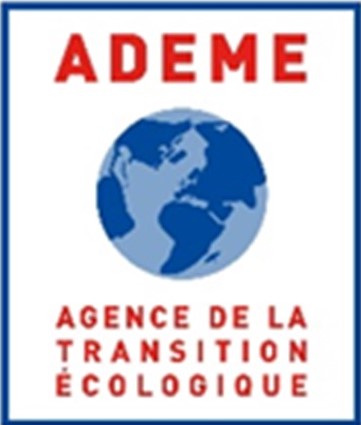 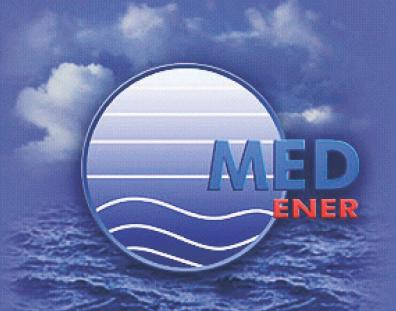 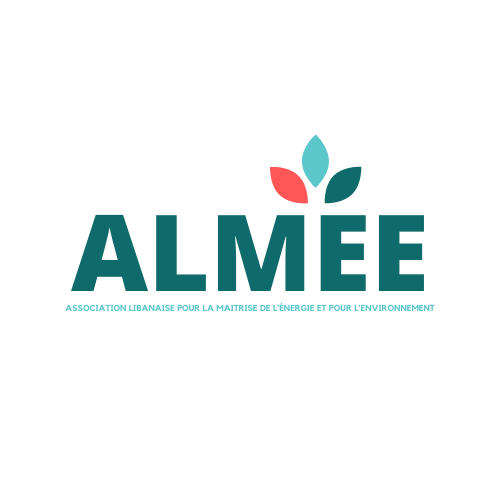 SYSTÈME DE GESTION DE BÂTIMENT-EDE8
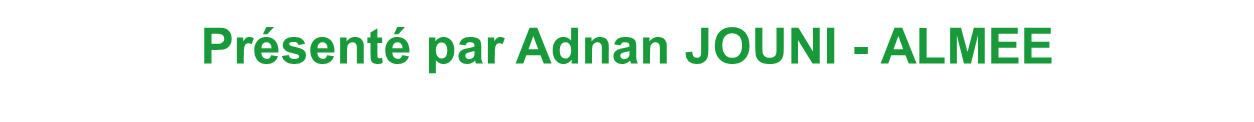 Formation sur GRASSMED – MEETMED II 
WP3_A3.1.6
Marrakech 6 février 2024
BUILDING MANAGEMENT SYSTEM– EDE8
Grandes Lignes
Qu'est-ce qu'un SYSTÈME DE GESTION DE BÂTIMENT (BMS) ?
Quelles sont les capacités du BMS ?
En quoi consiste le BMS ?
Comment se conformer à GRASSMED ?
BUILDING MANAGEMENT SYSTEM– EDE8
Qu'est-ce qu'un SYSTÈME DE GESTION DE BÂTIMENT (BMS) ?
Un système de gestion de bâtiment (BMS) est un système de contrôle INFORMATIQUE qui peut être utilisé pour surveiller et gérer les services mécaniques, électriques et électromécaniques d'une installation. Ces services peuvent inclure l'électricité, le chauffage, la ventilation, la climatisation, le contrôle d'accès physique, les stations de pompage, les ascenseurs et l'éclairage.
L'utilisation efficace du système de gestion du bâtiment (BMS) joue un rôle important en apportant un élément de durabilité dans l'environnement bâti. Une efficacité énergétique plus élevée, des coûts d’exploitation et de maintenance réduits, une meilleure qualité de l’air intérieur, un confort et une productivité accrus des occupants, une réduction de la consommation de carburant et des émissions de CO2, sont les principales réalisations d’un BMS réussi.
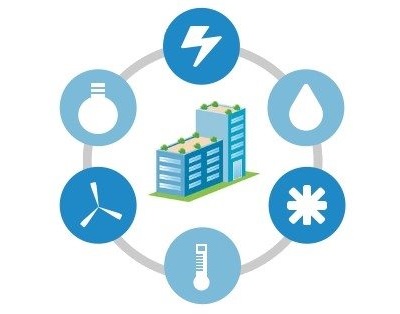 BUILDING MANAGEMENT SYSTEM– EDE8
Quelles sont les capacités du BMS ?
Un système BMS comprendra des capteurs, des pressostats, des débitmètres, des contrôleurs, des relais, des protocoles de communication, des API, des interfaces vers MODBus et une interface utilisateur comme composants de base qui fonctionnent ensemble pour assurer ce contrôle et cette surveillance.
Ensemble, ces composants permettront au BMS de :
Améliorer les systèmes de chauffage et de refroidissement du bâtiment.
Réduire les coûts de chauffage et de climatisation grâce à l’optimisation automatique et permanente du système.
Réduire considérablement les coûts d’usure et de maintenance.
Minimiser l’investissement initial.
Offrir une atmosphère intérieure confortable en permanence grâce au contrôle automatique de la température, grâce à l'utilisation de capteurs de qualité intérieure.
Réduire la consommation de carburant et les émissions de CO2 dans le but de réduire les impacts environnementaux d’une utilisation excessive d’énergie.
[Speaker Notes: API Application Programming Interface
MODBUS a data communication protocol that is based on a request-response model]
BUILDING MANAGEMENT SYSTEM– EDE8
En quoi consiste le BMS ?
Les trois fonctions de base d’un BMS informatisé sont de CONTRÔLER, DE SURVEILLER et finalement d’OPTIMISER la répartition des tâches entre les systèmes énergétiques d’un bâtiment afin d’assurer le confort, la sûreté et la sécurité de tous les occupants. Ces tâches sont remplies par un ensemble d'instruments de contrôle, une salle de surveillance et des protocoles qui peuvent assurer la liaison entre l'ensemble de contrôles suivant :
3. Surveillance : une surveillance transparente des processus et des données de consommation d'énergie dans toutes les applications permet des stratégies offrant une consommation d'énergie minimale et des coûts d'exploitation les plus bas.
1. Contrôles des systèmes : le confort et les économies d'énergie peuvent être assurés par un contrôle en fonction de la demande des systèmes d'éclairage, de chauffage, de ventilation et de climatisation (CVC), ainsi que d'autres applications du bâtiment, le cas échéant.
4.Intégration : comprend l’éclairage, la sécurité, le chauffage, la ventilation, la climatisation et bien d’autres, offrant un énorme potentiel de réduction des coûts énergétiques et opérationnels.
2. Contrôles d'usine : les contrôles d'usine dotés de fonctions intelligentes d'économie d'énergie répondent aux contrôles de système, de sorte que l'énergie de chauffage et de refroidissement est fournie uniquement lorsque et où cela est nécessaire pour des économies d'énergie maximales.
5. Appareils de terrain : considérez tous les appareils invisibles (vannes, actionneurs, capteurs, inverseurs… etc.) qui doivent être soigneusement adaptés, installés par des experts et parfaitement configurés pour garantir un fonctionnement fluide et optimal.
BUILDING MANAGEMENT SYSTEM– EDE8
En quoi consiste le BMS ?
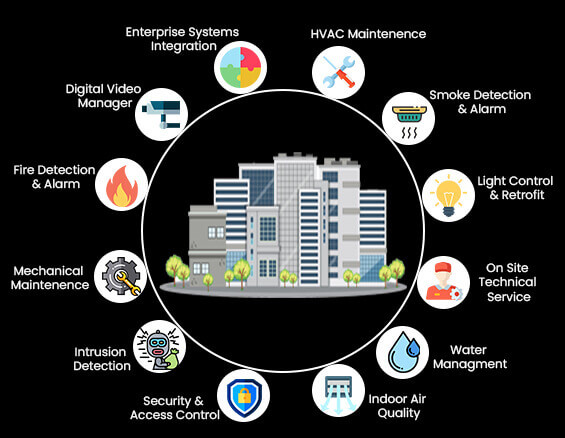 BUILDING MANAGEMENT SYSTEM– EDE8
Comment se conformer à GRASSMED ?
L'objectif d'un système BMS est d'améliorer les systèmes de chauffage et de refroidissement du bâtiment, de réduire les coûts de chauffage et de refroidissement, de fournir une atmosphère intérieure confortable en permanence.
Des points seront attribués à condition que le bâtiment résidentiel ou commercial ait installé un BMS capable de contrôler les systèmes d'alimentation et d'éclairage, les systèmes de contrôle de l'énergie électrique et tous les systèmes CVC. Le tableau ci-dessous met en évidence les points de notation pour chaque catégorie mentionnée :
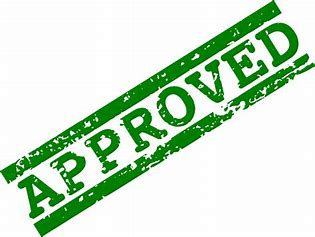 BUILDING MANAGEMENT SYSTEM– EDE8
Nous contacter!
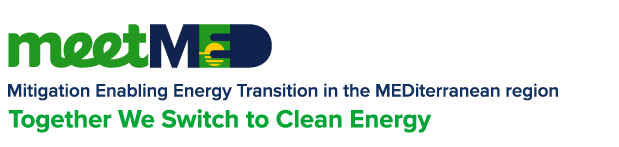 Pour toute demande ou commentaire, n'hésitez pas à nous contacter
www.meetmed.org
meetMED Project
@meetmed1
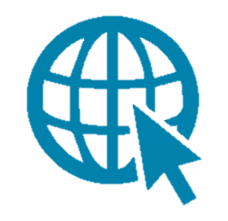 www.almeelebanon.com
almeelb
AlmeeLB
AlmeeLB
almeelb
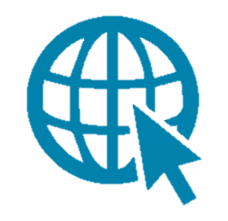 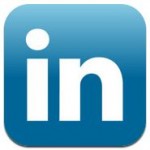 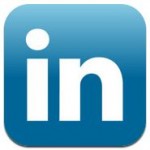 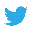 8
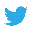 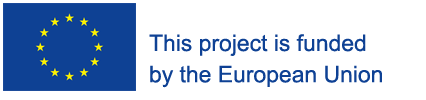 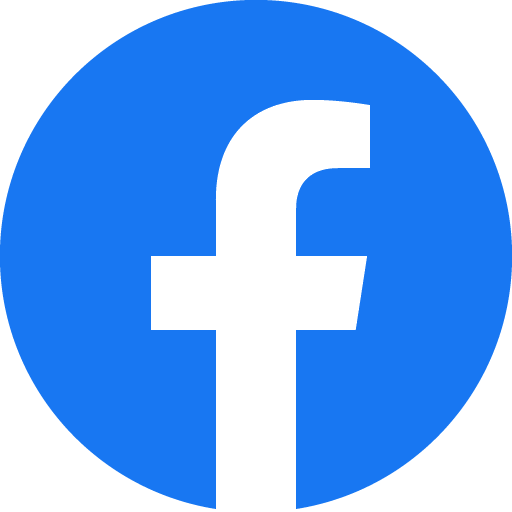 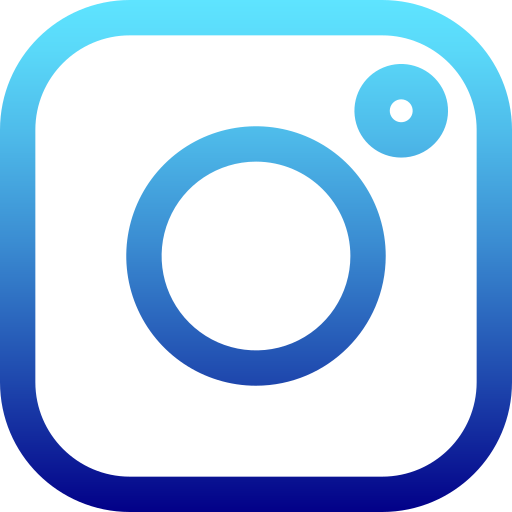